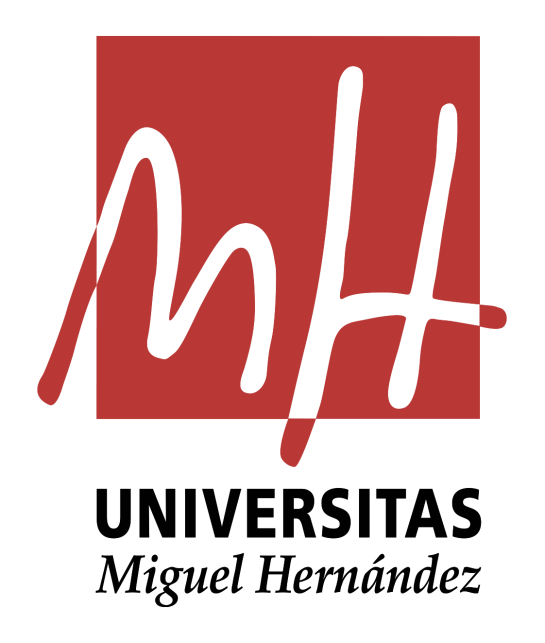 DIAGNÓSTICO CLÍNICO POR IMAGEN
HGUA. Servicio de Cardiología
Lorena Tudela Quiñonero
Autorizado por: V. Arrarte
Talleres Integrados III. 2019-2020
HISTORIA CLÍNICA
Motivo de consulta: Mujer de 71 años que acude por disnea.
Anamnesis: La paciente acude por bradicardia y por disnea de moderados esfuerzos desde hace 2 semanas. 
Antecedentes: No RAMc. FRCV: HTA, no DM, no DLP. Hipotiroidismo, asma leve, diplopia binocular. Tto habitual: Hidroclorotiazida 50mg, carbonato cálcico 600mg, ebastina 10mg, AAS 100mg, salmeterol+propionato de fluticasona 25/250mcg, citalopram 30mg, omeprazol 20mg, levotiroxina 75mcg, alendronato+colecalciferol 70mg/5600UI
E.F.: TA: 160/85mmHg, tª: 37.5ºC, FC: 49lpm. Consciente y orientada en las 3 esferas. BEG. Normocoloreada.
   AP: MVC sin ruidos sobreañadidos. 
   AC: Rítmica sin soplos ni roces audibles. Abdomen: Blando, no doloroso a la palpación, no masas ni megalias. 
   EEII: No edemas, pulsos conservados.
ECG
DIAGNÓSTICO
BLOQUEO AURICULOVENTRICULAR 2º GRADO, TIPO 2:1